Adult Education and Literacy
Understanding Postsecondary Pathways for low skilled students
Pre-Reqs-Co-reqs- What’s it all about?
Pre-Reqs, Co-Reqs: What’s It All About? Understanding Postsecondary Pathways for Lower Skilled Adults
Session Objectives:
Goals and objectives for student success (TWC AEL and THECB)
Models of service delivery that demonstrate collaboration between AEL and IHE for student success
AEL Presenters
AEL Providers
IHE CE and Workforce Development/ AEL Collaboration 
Sandra L. Cortez, LCC Senior Director of Community Ed- Laredo College AEL
DE and AEL Pilot Projects	
Alamo AEL Consortium: 
Mary Helen Martinez, Alamo Colleges, Director College and Career Readiness
Wendy Christensen and Michelle Yzaguirre, Region 20 Educational Specialists
Framework for Discussion
TWC AEL State Director, Anson Green
THECB Director of DE and  Adult Education, Suzanne Morales-Vale, Ph.D.
Building Pathways from CE to College and Careers
IHE CE and Workforce Development/ AEL Collaboration
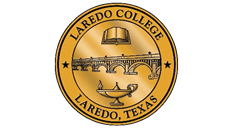 Sandra Cortez, Laredo College AEL
Laredo College Community Education
College CE Pathways
Past Experiences with IET’s
Project VAST served 200 participants, 2013 - 77% completed 
Project GROW served 120 participants, 2013 -  100% completed
Workforce Solutions SDF Eagle Ford Shale 50 participants, 2014 - 100% completed
THECB Accelerate Texas  served 38 participants, 2015 - 85%
TWC Accelerate Texas serving 120 participants on going, have placed 85 in various program
College Collaboration
AEL Internal Partners
Continuing Education – Non-credit programs
Division of Workforce Education – Credit programs 
Health Sciences Division – Credit programs
College Readiness – DevEd – NCBO’s, INRW’s 
College Level Courses: English, Mathematics, Communication, and Language courses that fulfill general education requirements
Collaboration
AEL External Partners
Workforce Solutions for South Texas – Recruitment – Job placement 
Texas Workforce Commission – AEL Program Support- Guidance, SDF, Other Grants
Vocational Rehabilitation – Referrals 
United Independent School District –Referrals
Literacy Volunteers of Laredo – Referrals
IET Collaboration
Integrated Education & Training/Articulation
Jumpstart – 32 hours – Bridge to a career and/or post-secondary
Workforce Prep - Interview Skills, Soft Skills; Resume writing, Job search skills, Dress for success, Employer presentations
Student Success - Study Skills, Organizational skills, Critical thinking skills, College success and test taking strategies, College & Career presentations
HSE Basic Skills - 144 – 160 hours – Contextualized to workforce skill 
Workforce Skills Training – depends on the occupation – hours articulated from CEU’s to SCH’s  
TSIA Preparation – 80 hours
Academic Collaboration
Articulation MOU (Non-credit to Credit)
1st meeting was with VP for Instruction & Dean of Workforce
Health Sciences Dean 
Department Chairs or Directors 

This was a first, we needed buy-in from administration
Benefits
Student Benefits
College Benefits
Workforce skills 
Soft Skills
Academic Success Skills 
Employment
Self-sufficiency 
Higher education
Non-traditional student
Enrollment
Revenue generation
Contact hours
Occupational Skills Awards
Occupational Skills Awards Articulations
Occupational Skills Awards Articulation internal MOU serves as the guidelines for converting Continuing Education Units (CEUs) to Semester Credit Hours (SCHs) through the Workforce & Health Sciences Divisions.  
CEU courses are eligible for articulation only if the minimum competencies required by Workforce and Health Sciences are met.
CE Workforce & Career Services Coordinator petitions the articulation by completing the PETITION FOR ARTICULATED COLLEGE CREDIT REQUEST FORM after student completes and passes class. Coordinator request approval the  Continuing Education Director, Division Department Chair(s); Division Dean.
Classes are mirrored by CE or students co-enroll in Workforce Division courses
CE-IET students must achieve a final average of 70 or above for courses to be articulated
Enrollment & Registration Services (ERS) will transcript a letter grade corresponding to the approved CEU course final average and apply the SCHs upon approval of the petition
IET students enrolled in career pathway programs are exempt from any LCC transcription fees
Applied Accounting Stackable Credentials
Events
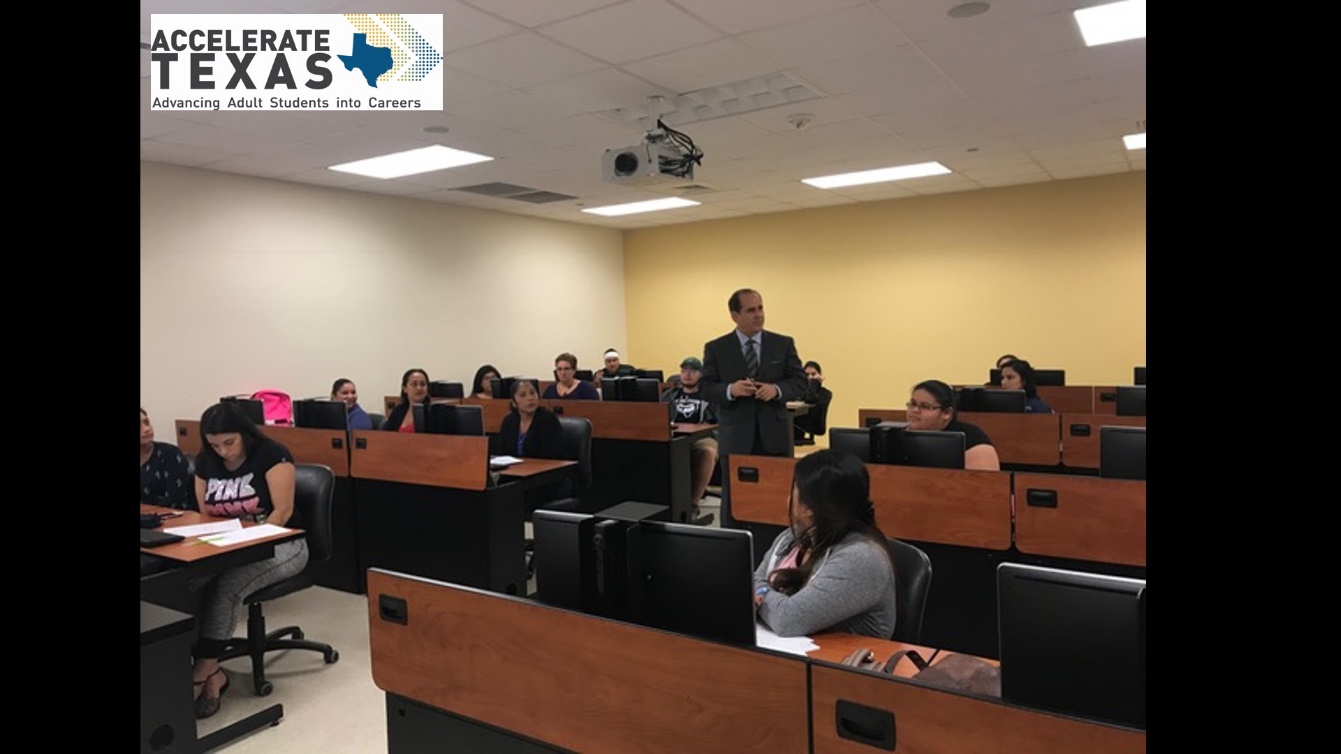 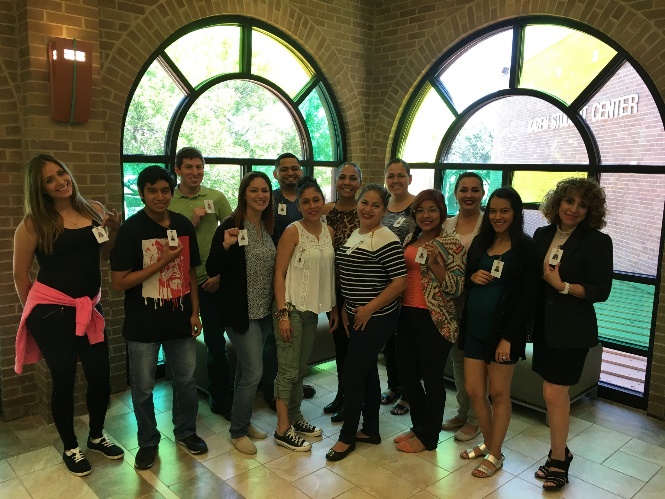 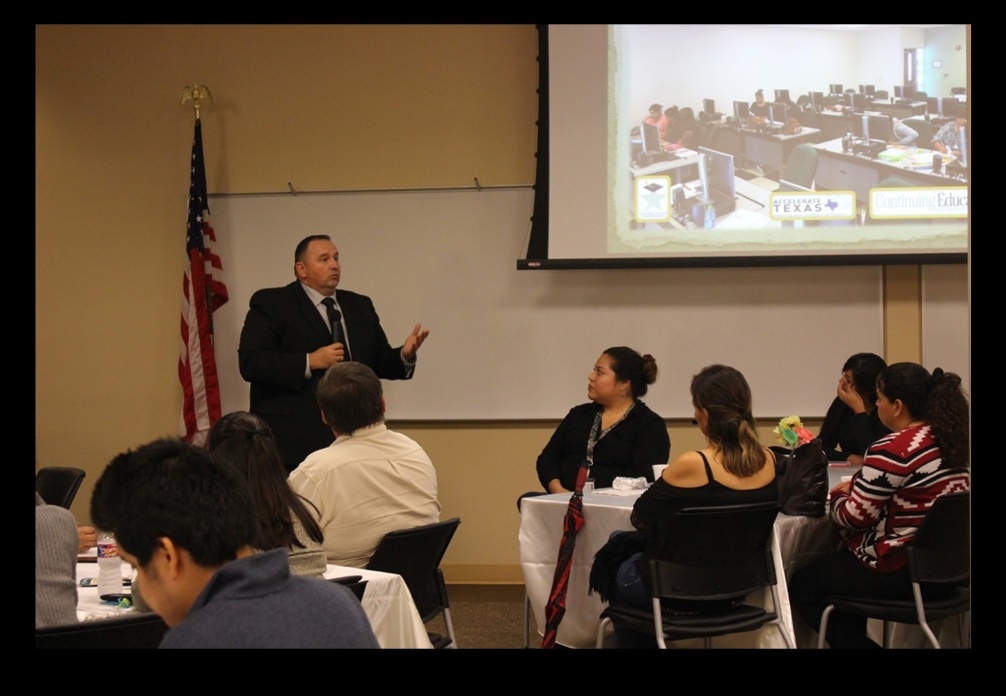 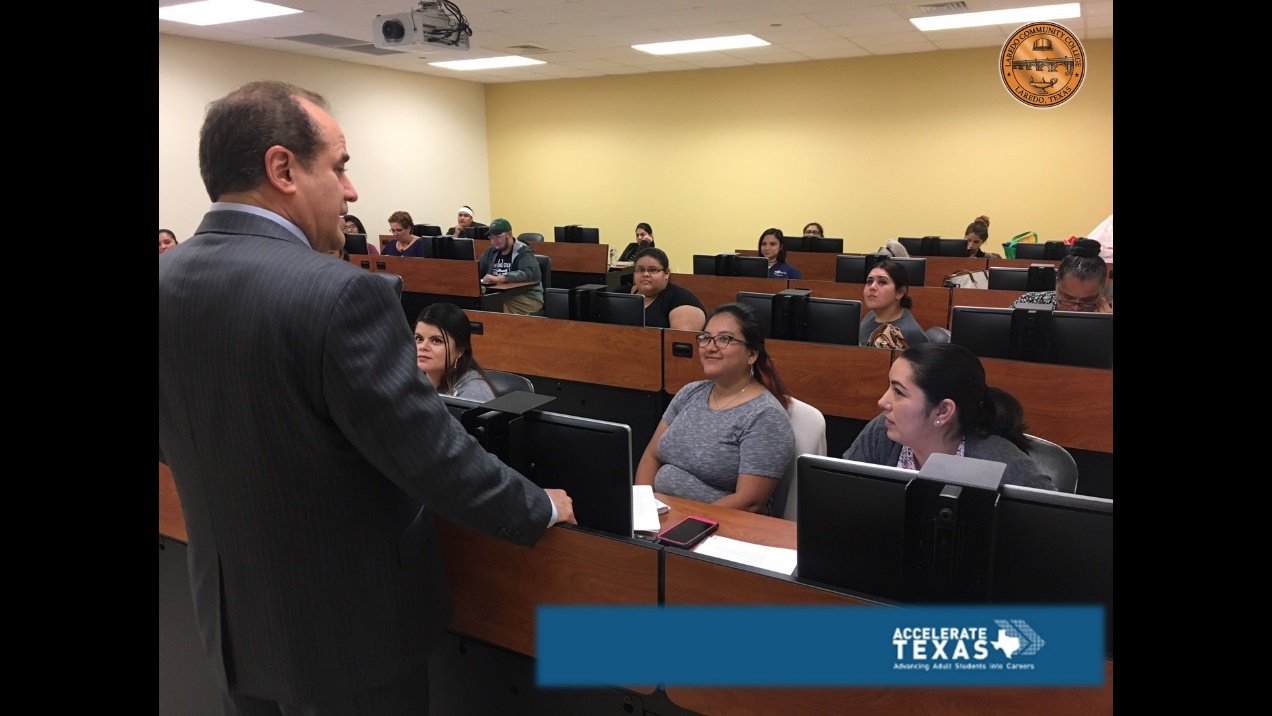 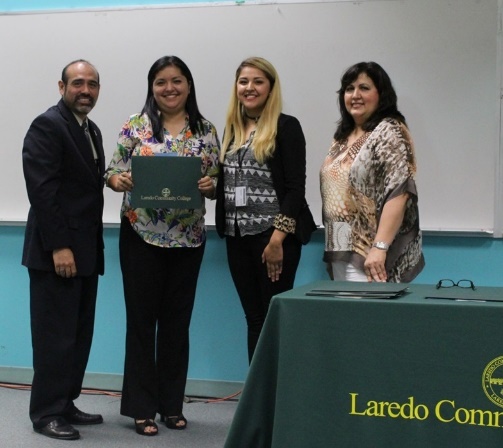 Consortium Next Steps
We will serve TSIA ABE levels 1-3 in the Fall 
Hoping to be selected for the TX- Peer Mentoring Network
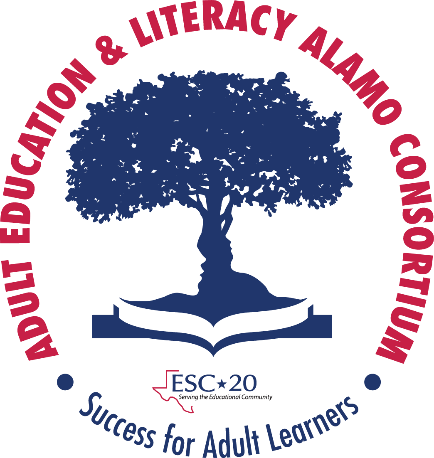 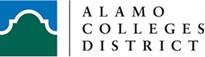 AEL Alamo Consortium 
Michelle Yzaguirre, Educational Specialist
Wendy Christensen, Educational Specialist


Alamo Colleges District
Mary Helen Martinez, Director College and Career Readiness
Education Service Center, ESC- 20 ALAMO AEL Consortiumand Alamo Colleges District for Student Success
Collaboration AEL (ISD) & IHE
Background
2015- Present – An Update
Partners (Northwest Vista College (NVC) and   NISD AEL) 
From Strategic Plan to Implementation Design
Characteristics of Collaboration
Characteristics that Support Collaboration
Understanding systems
Being flexible
Willingness to revise
Being open to providing a new service
Asking questions
Remembering the goal…Student Success
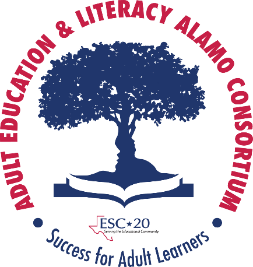 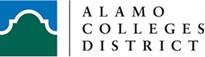 A Unique Collaboration: NVC & NISD Fall 2018 Pilot
*Alamo Colleges District  *AEL Alamo Consortium *Northwest Vista College *NISD Adult Education & Literacy
Overall Goals for the Pilot
Increase success rate of students entering postsecondary
Provide academic support
Provide seamless student experience
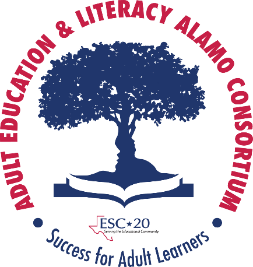 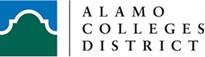 What was the Design?
[Speaker Notes: Looking for some image about the circuitous route– or maybe the movie poster for THERE WILL BE BLOOD!)

]
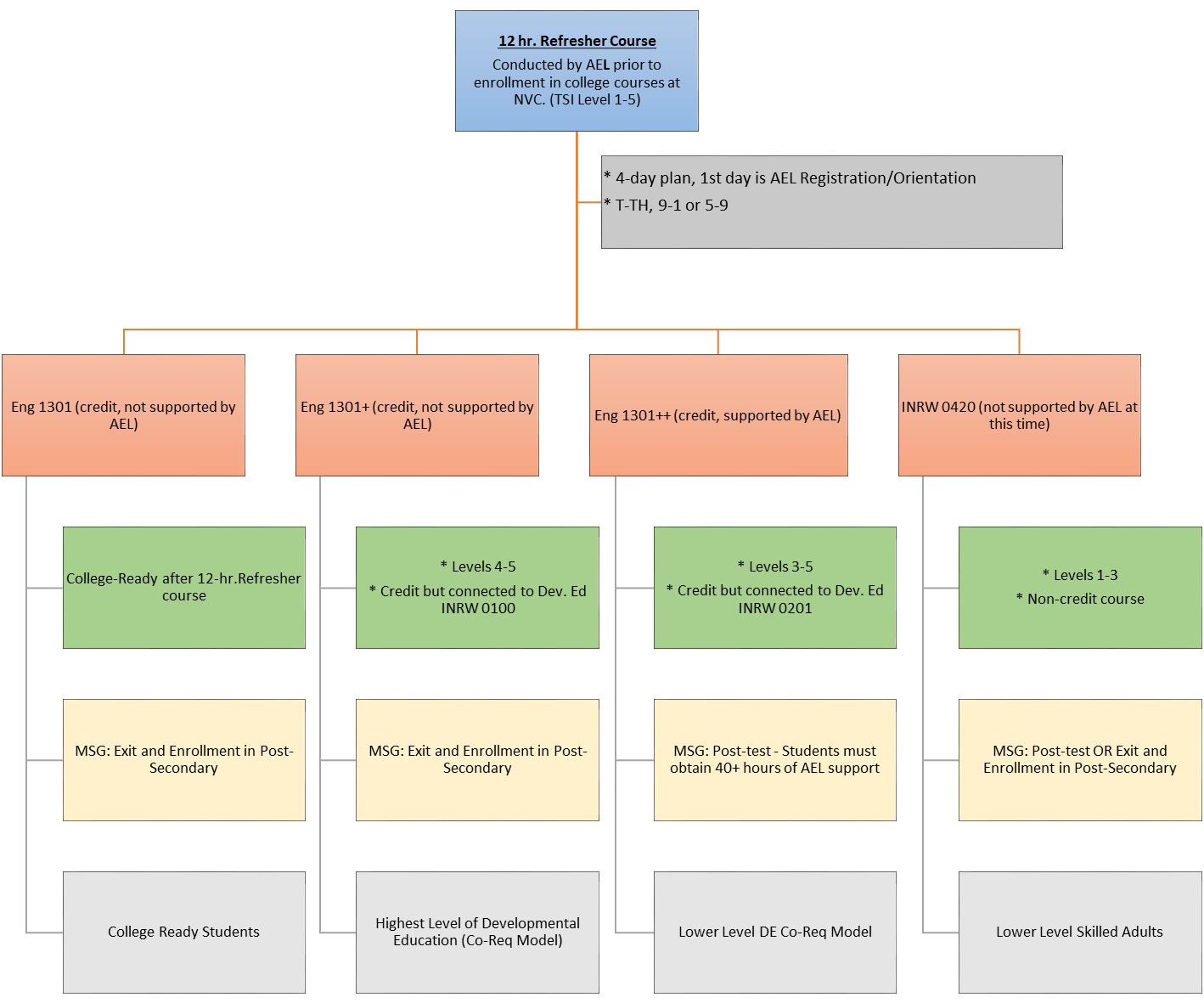 Overview
Fall 2018
[Speaker Notes: Plato offered to students to accumulate more hours
NISD Hired NVC teachers as SI 
SI offers supplemental 1 hour workshops built into the curriculum 
Students are in the post-secondary credential denominator because the students are enrolled in college and actively coordinated with AEL.]
12 hr. Refresher Course   Conducted by AEL prior to enrollment in college courses at NWV.* 
(TSI Level 1-5)
Refresher to College
* 4-day plan, 1st day is AEL Registration/Orientation
* TTH, 9-1 or 5-9
Northwest Vista College @ Alamo Colleges
12 hr. Refresher Course   Conducted by AEL prior to enrollment in college courses at NWV.* 
(TSI Level 4-5)
Refresher to College Group 1 & 2
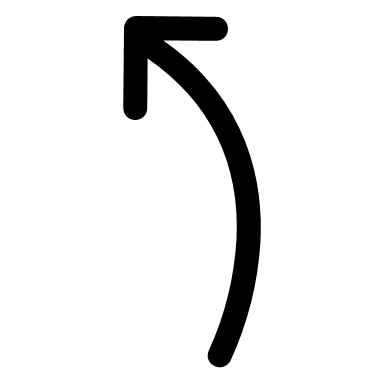 ENG 1301  (credit, not supported by AEL)
ENG 1301+ (credit, not supported by AEL)
Level 4 & 5 – Students Co-enrolled in INRW 0100
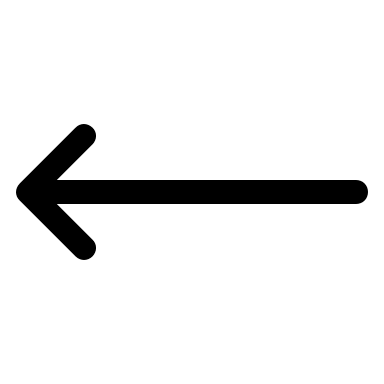 Highest level of DE (Co-Req Model)
Students are high school/HSE complete and enter postsecondary at next enrollment during AEL PY. 90 days without AEL services, participant can be reported with an  MSG- TYPE 1B.
Northwest Vista College @ Alamo Colleges
12 hr. Refresher Course   Conducted by AEL prior to enrollment in college courses at NWV.* 
(TSI Level 3-5)
Refresher to College Group 3
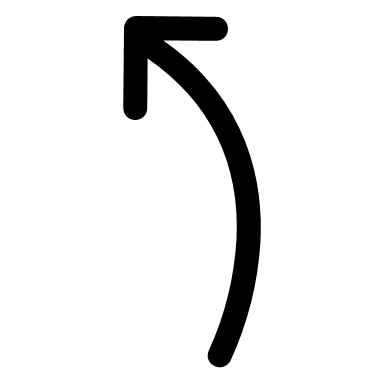 Lower  Level DE Co-Req Model
ENG 1301++  (credit, supported by AEL & DE)
ENG 1301 with DE INRW 0201
Students enter college at next enrollment
Students are still receiving AEL services
AEL support is done through supplemental 1-hr. workshops built into the curriculum and Distance Learning (DL)
Students will be post-tested after 40 hours of AEL instruction. Gain will be reported as an MSG- TYPE 1a.
Northwest Vista College @ Alamo Colleges
12 hr. Refresher Course   Conducted by AEL prior to enrollment in college courses at NWV.* 
(TSI Level 1-3)
Refresher to College Group 4
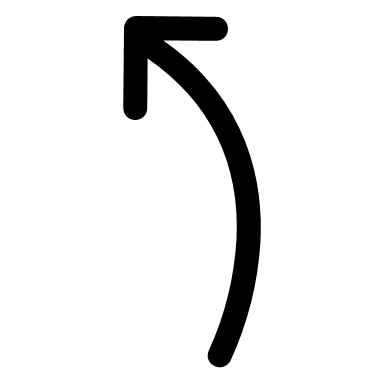 INRW 0420 (not supported by AEL at this time)
Lower levels of low skilled students
Students who scored L1-3 on TSIA
INRW 0420 is a non-credit course
Institution is providing the instruction
There is a cost to the student for this course
Possible future collaboration with AEL
Northwest Vista College @ Alamo Colleges
Challenges
Different Data Management Systems
Diverse terminology
Performance Measures vary between systems
Continuous commitment to the pilot
Next Steps
Analyze the data
Offer services to INRW 0420
Explore CE & CTE options
Questions?
[Speaker Notes: The blank slides in this presentation are there to show you the layout options. Feel free to delete slides you do not want or to change the layout of the slides (right click then choose Layout from the menu).

To change the slide background picture or TWC logo on this slide, go to View > Slide Master]